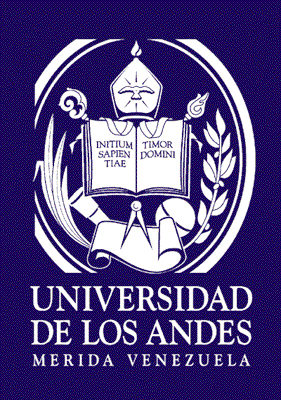 Universidad de Los Andes
Facultad de Ingeniería
Escuela de Civil
Hidráulica Fluvial
TEMA 10. CORRECCIÓN DE CAUCES
Junio,  2014
Prof.  Ada Moreno
CORRECCIÓN DE CAUCES
La corrección de cauces o encauzamiento se define como cualquier arreglo o intervención que se le realiza a un tramo del cauce, excluyendo de este término las obras de aprovechamiento del río y de infraestructura (Martín, 2003)
OBJETIVOS DE UN ENCAUZAMIENTO
Protección frente a las inundaciones
Protección de márgenes del río (defensa)
Fijación de un cauce estable (estabilización)
Aumento de la capacidad de conducción
Fijación de un canal navegable
Recuperación de los valores naturales del río
OBJETIVOS DE UN ENCAUZAMIENTO
Protección frente a las inundaciones
Protección de márgenes del río (defensa)
Fijación de un cauce estable (estabilización)
Aumento de la capacidad de conducción
Fijación de un canal navegable
Recuperación de los valores naturales del río
EJEMPLO DE PROTECCIÓN DE MÁRGENES
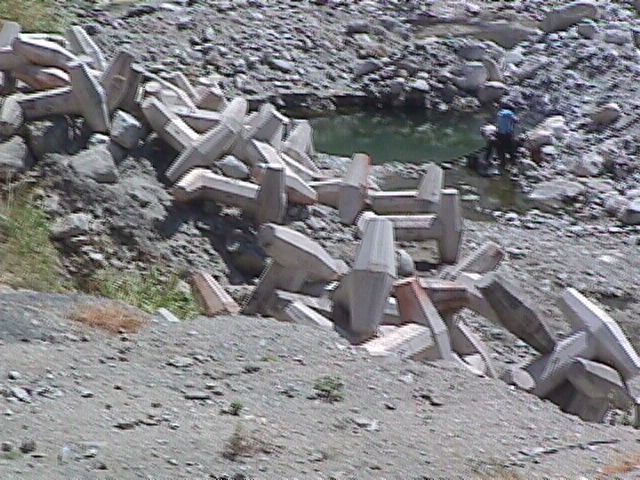 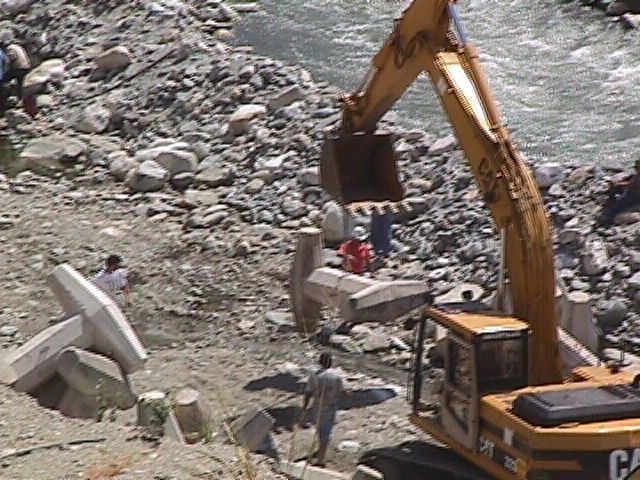 Fuente:  Estudio hidrológico - hidráulico río Chama, sector  Las  González Mérida Edo. Mérida, 2000
OBRAS TÉCNICAS
Según Hattinger (1979), las obras de ingeniería utilizadas en la corrección de torrentes se pueden clasificar de la siguiente manera:
Diques Torrenciales
Traviesas
- Obras Transversales
Rampas
Escalones Sinoidales
Muros laterales
Revestimiento de los taludes
- Obras Longitudinales
Escolleras
Diques Laterales
- Espigones
- Canales revestidos
- Obras de drenaje
- Regularizaciones
- Plazoletas de depósito
OBRAS TÉCNICAS
Según Hattinger (1979), las obras de ingeniería utilizadas en la corrección de torrentes se pueden clasificar de la siguiente manera:
Diques Torrenciales
Traviesas
- Obras Transversales
Rampas
Escalones Sinoidales
Muros laterales
Revestimiento de los taludes
- Obras Longitudinales
Escolleras
Diques Laterales
- Espigones
- Canales revestidos
- Obras de drenaje
- Regularizaciones
- Plazoletas de depósito
ESPIGONES
Los espigones alejan de la orilla las líneas de corriente, creando zonas entre estructuras consecutivas, de calma relativa (Flórez y Aguirre, 2006).
ESPIGONES
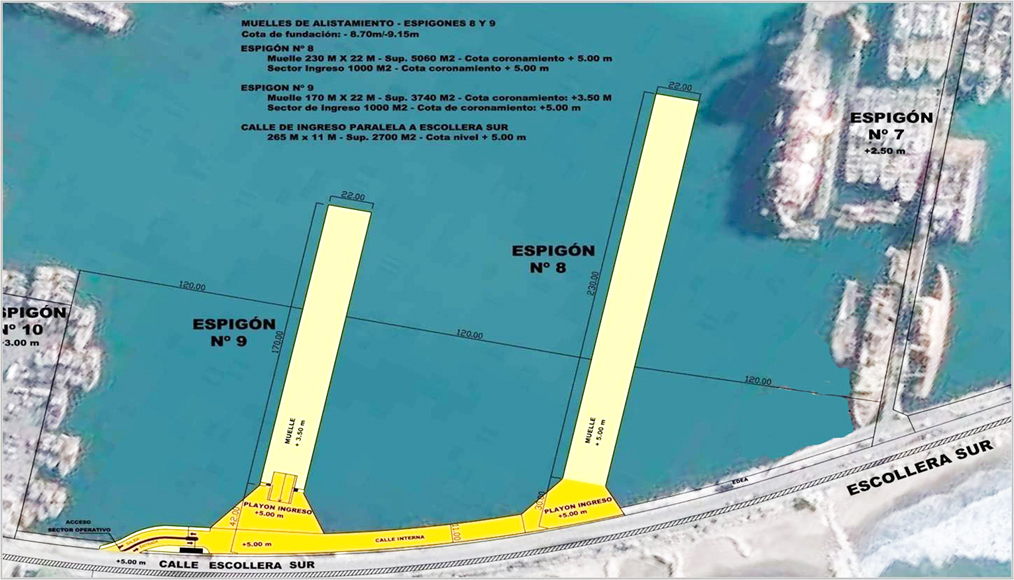 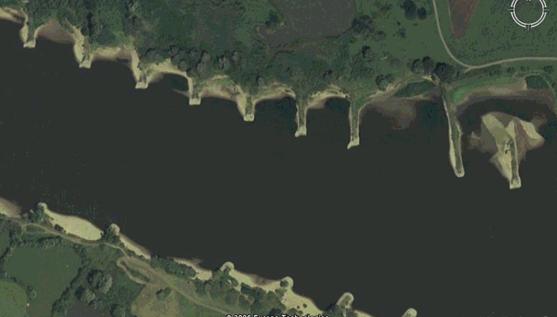 DISEÑO DE ESPIGONES
Localización en planta.
Longitud de los espigones.
Separación.
Elevaciones y pendientes de la corona.
LOCALIZACIÓN EN PLANTA
Los espigones serán utilizados en tramos rectos o curvos, siempre y cuando el radio de curvatura sea menor a 8B y mayor a 2.5B, donde B es el ancho del río (Arocha, 1998).
LOCALIZACIÓN EN PLANTA
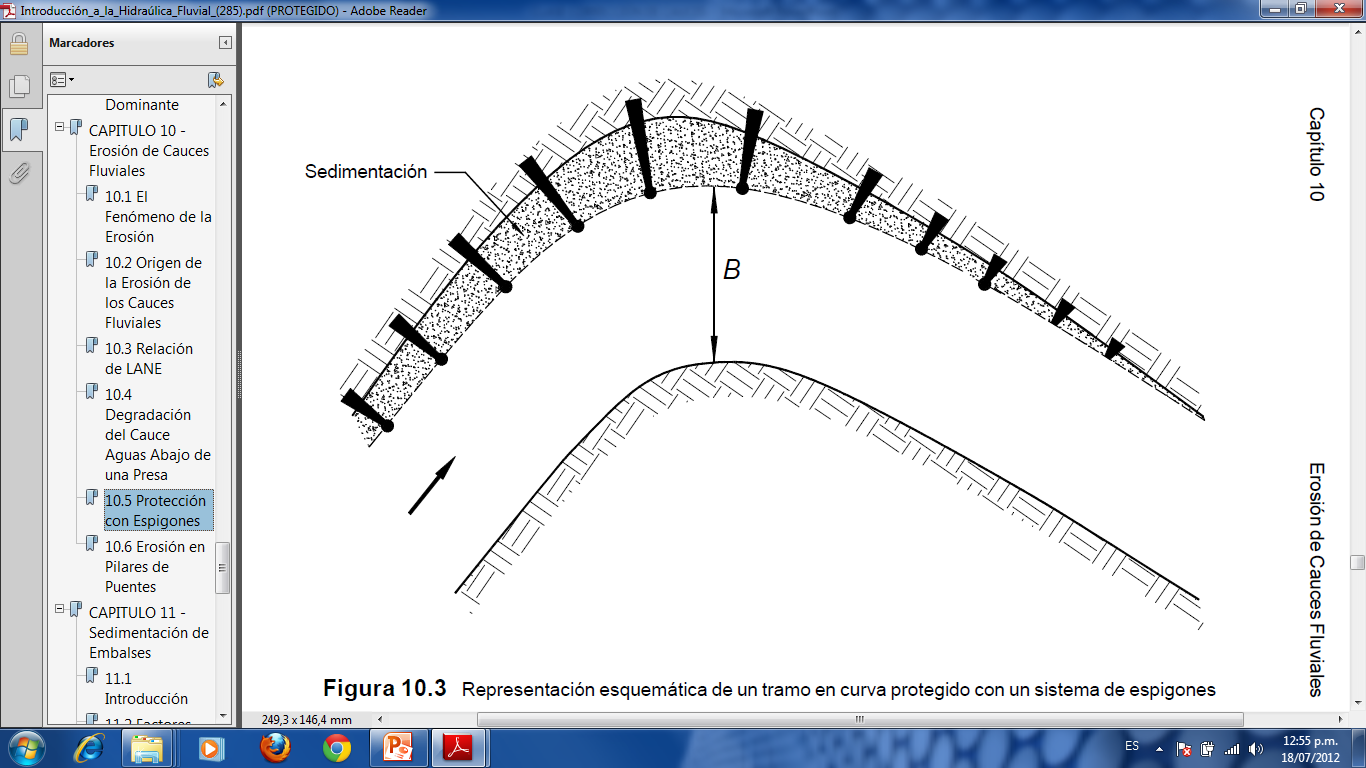 Fuente:  Arocha, 1998
LOCALIZACIÓN EN PLANTA
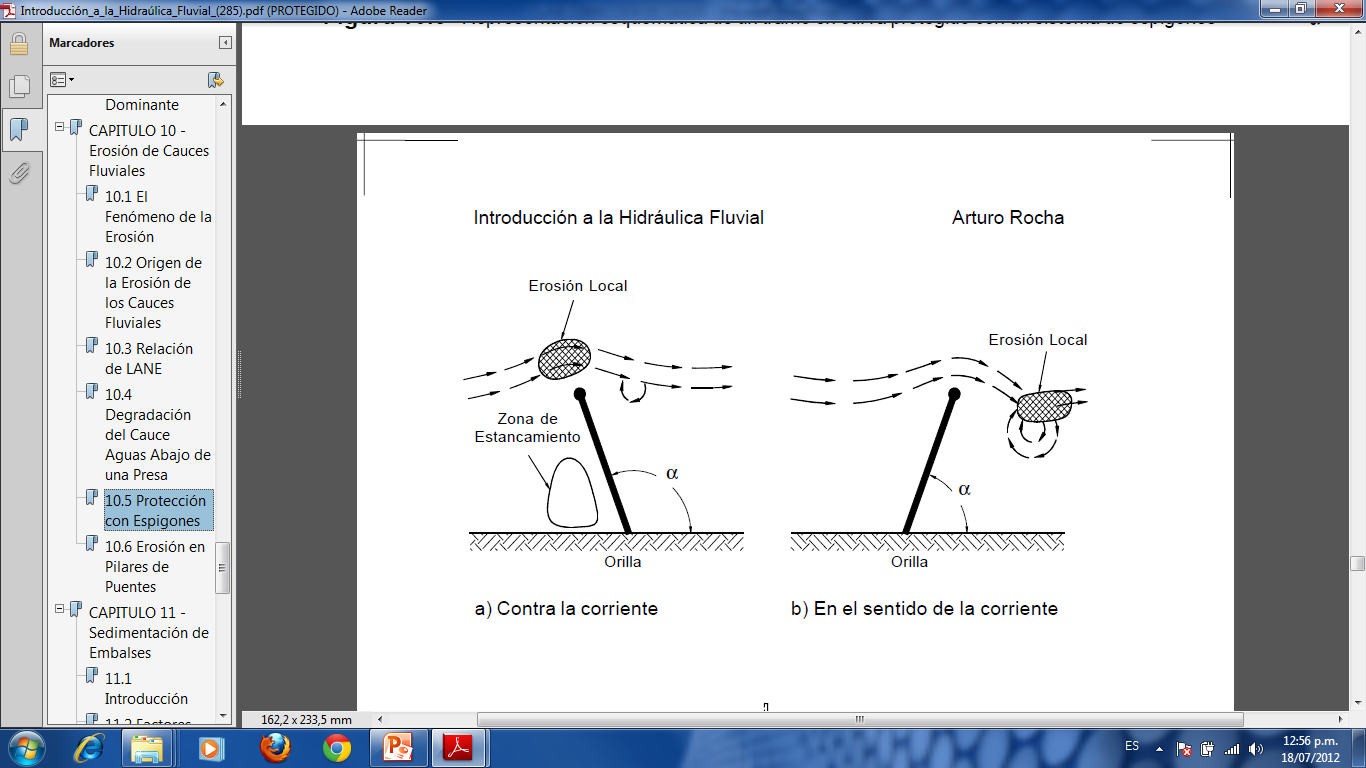 Fuente:  Arocha, 1998
LONGITUD DE LOS ESPIGONES
La longitud efectiva de trabajo Lt, estará entre los siguientes valores:
Yn < Lt < B/4, donde Yn es la profundidad normal para el caudal formativo, y B es el ancho del cauce.
SEPARACIÓN DE LOS ESPIGONES, EN TRAMOS RECTOS. PERPENDICULARES A LA CORRIENTE
Empotrados
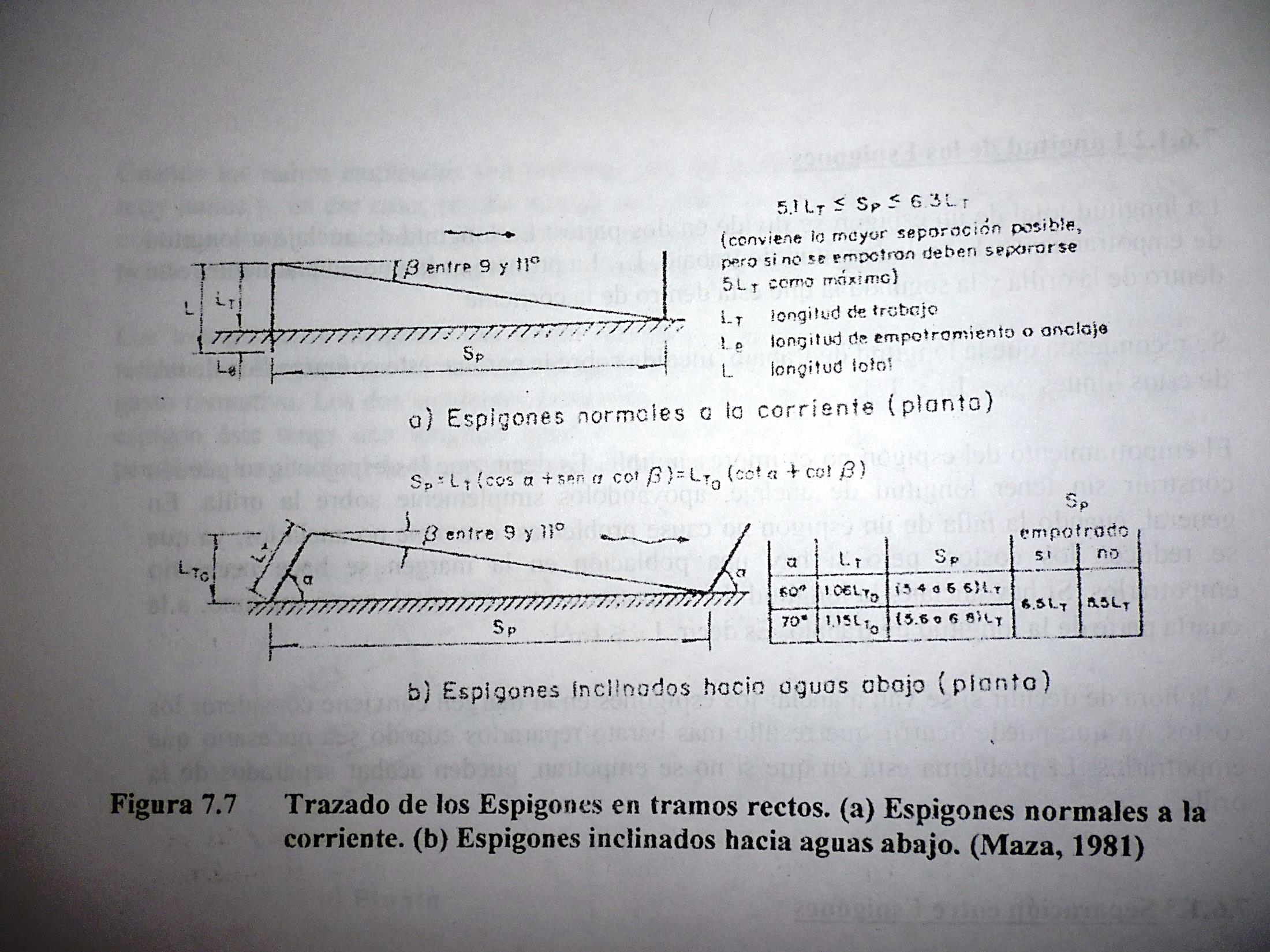 5,1Lt   Sp  6,3 Lt
Sin Empotramiento
4,5Lt   Sp  5,5 Lt
Fuente: Flórez y Aguirre, 2006
SEPARACIÓN DE LOS ESPIGONES, EN TRAMOS RECTOS. INCLINADOS
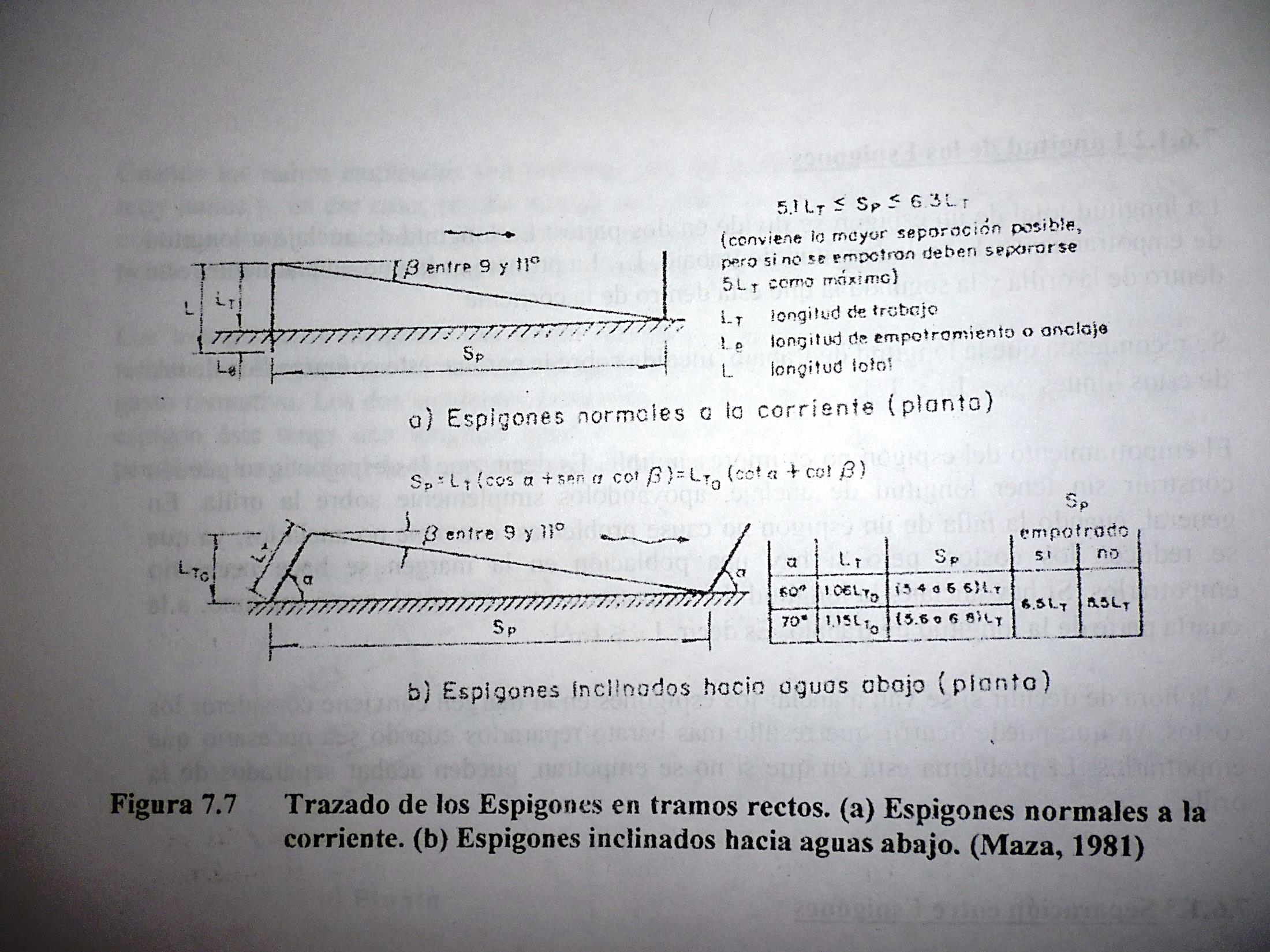 Fuente: Flórez y Aguirre, 2006
SEPARACIÓN DE LOS ESPIGONES EN CURVAS
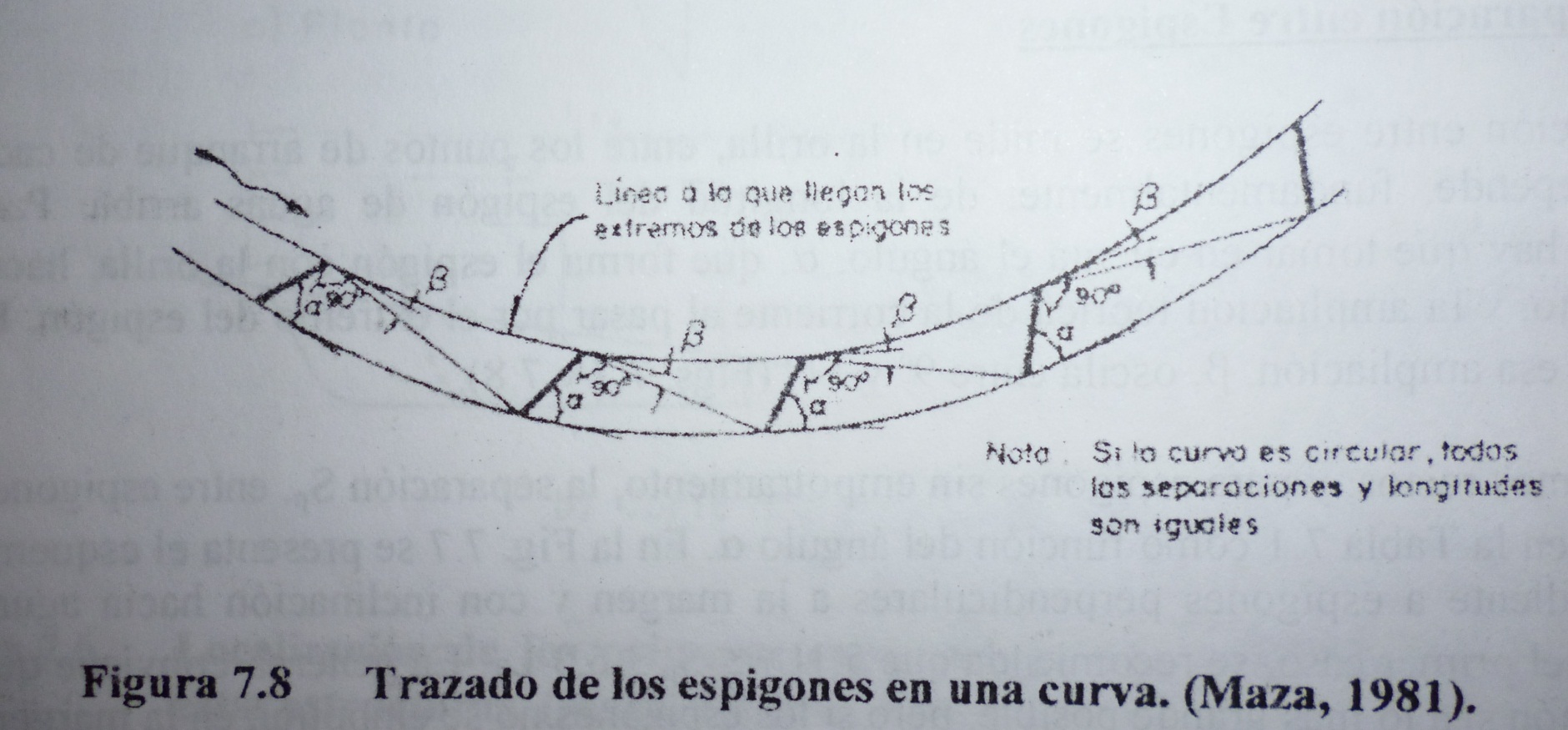 Fuente: Flórez y Aguirre, 2006
ELEVACIONES Y PENDIENTES DE LA CORONA
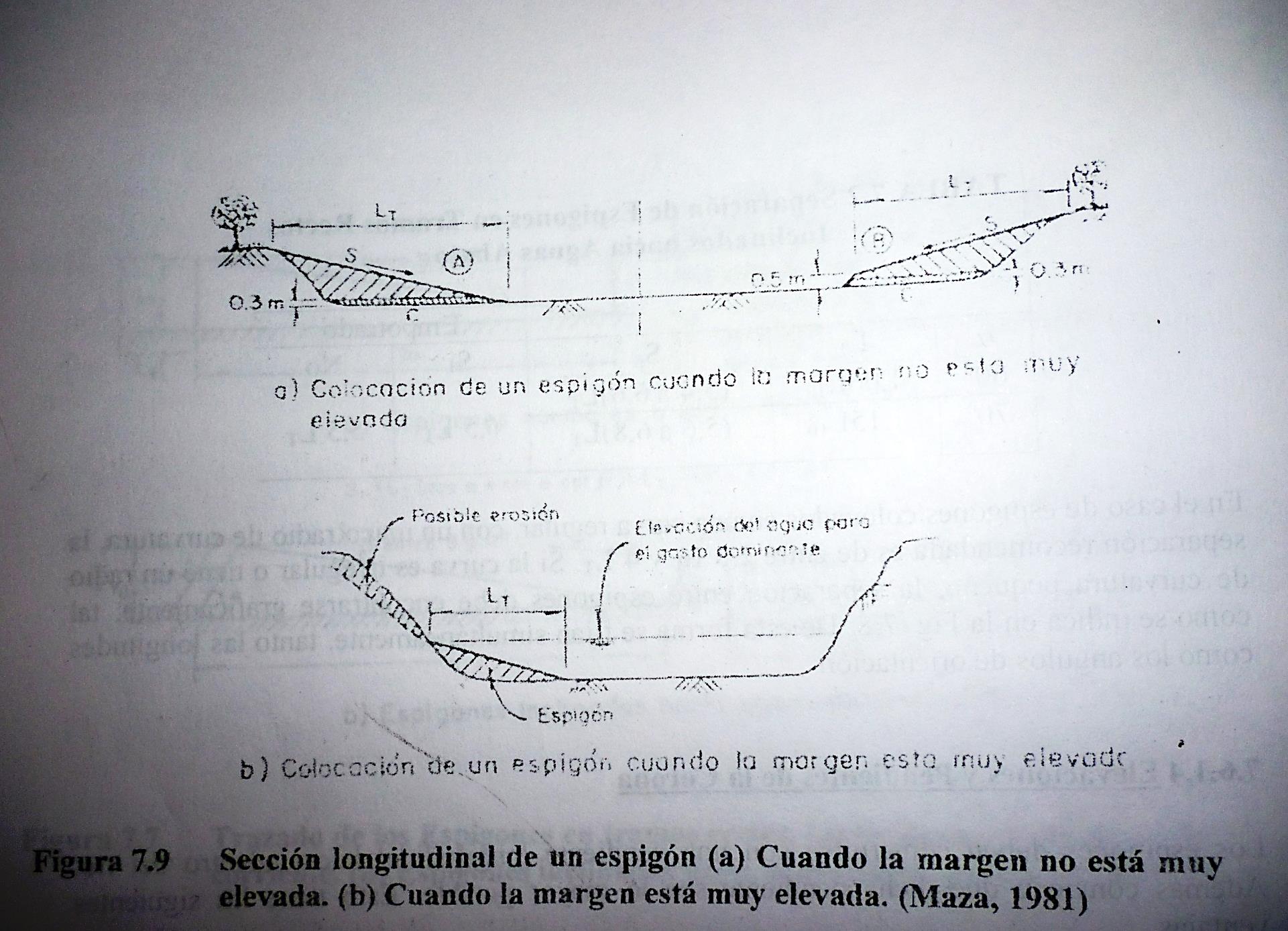 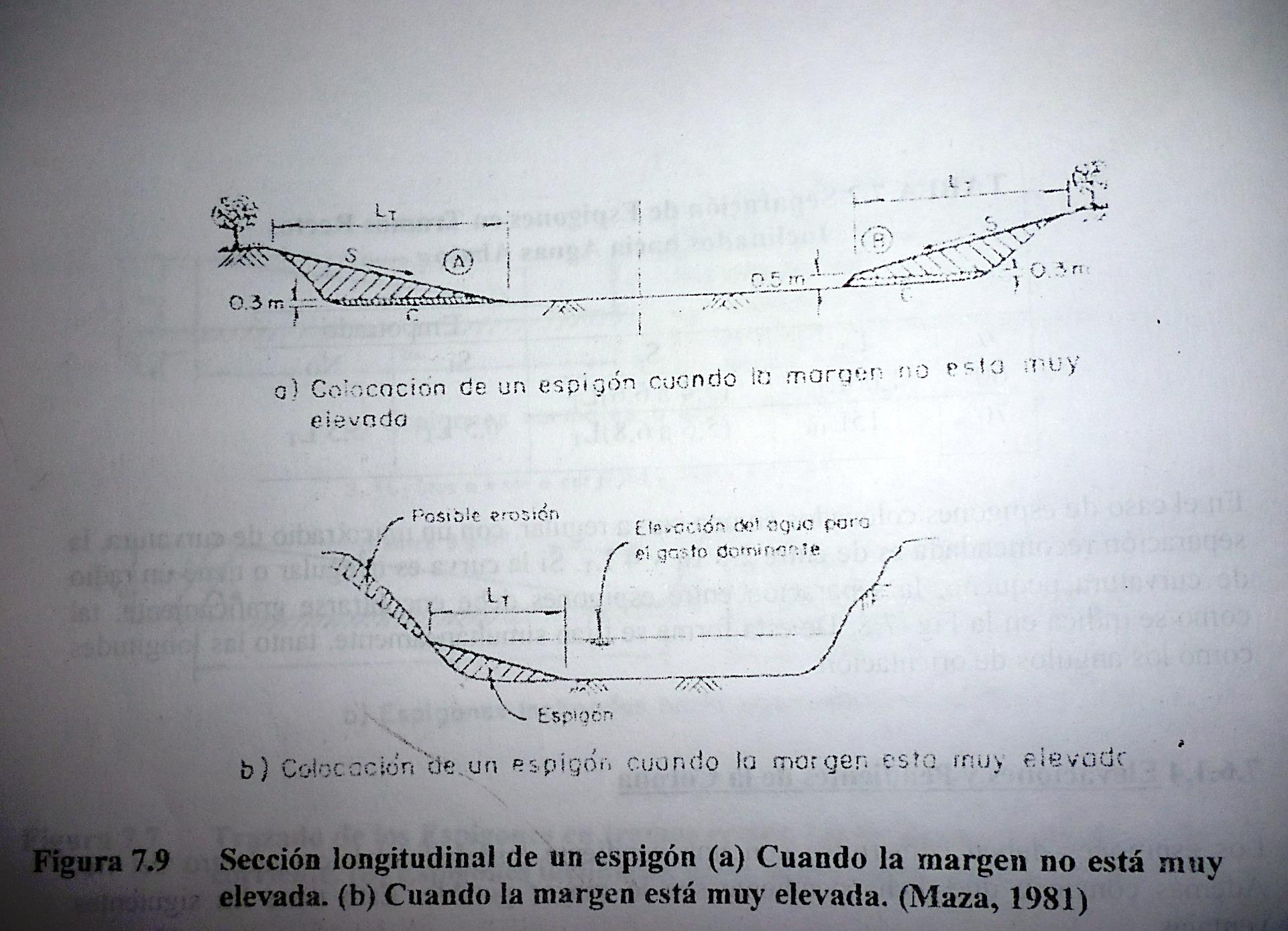 Fuente: Flórez y Aguirre, 2006
MUROS LONGITUDINALES
Son estructuras de protección que se apoyan directamente en la margen del río, cuyo objetivo principal es evitar que la corriente entre en contacto directo con el material de la orilla que se protege (Flórez y Aguirre, 2006)
MUROS LONGITUDINALES
Ubicación de los muros longitudinales
A) Definir el eje del río
B) Determinar el radio de curvatura (R < 2.5B)
C) Trazar la línea extrema de defensa
MUROS LONGITUDINALES
Fuente: Mejía y Lara, 1998. Manual de Diseño de Obras Fluviales
MUROS LONGITUDINALES
D) Seleccionar varias secciones representativas del tramo y para cada una marcar lo siguiente:
Puntos O y T: Orilla y pie del talud respectivamente
Línea E-E: Línea extrema de defensa
Línea F-F: Protección local al pie del talud
Línea J-J: Punto superior del exterior de la protección
Línea H-H y G-G: Superficie de apoyo y corona de la protección respectivamente
MUROS LONGITUDINALES
Fuente: Mejía y Lara, 1998. Manual de Diseño de Obras Fluviales
MUROS LONGITUDINALES
Fuente: Mejía y Lara, 1998. Manual de Diseño de Obras Fluviales
MUROS LONGITUDINALES
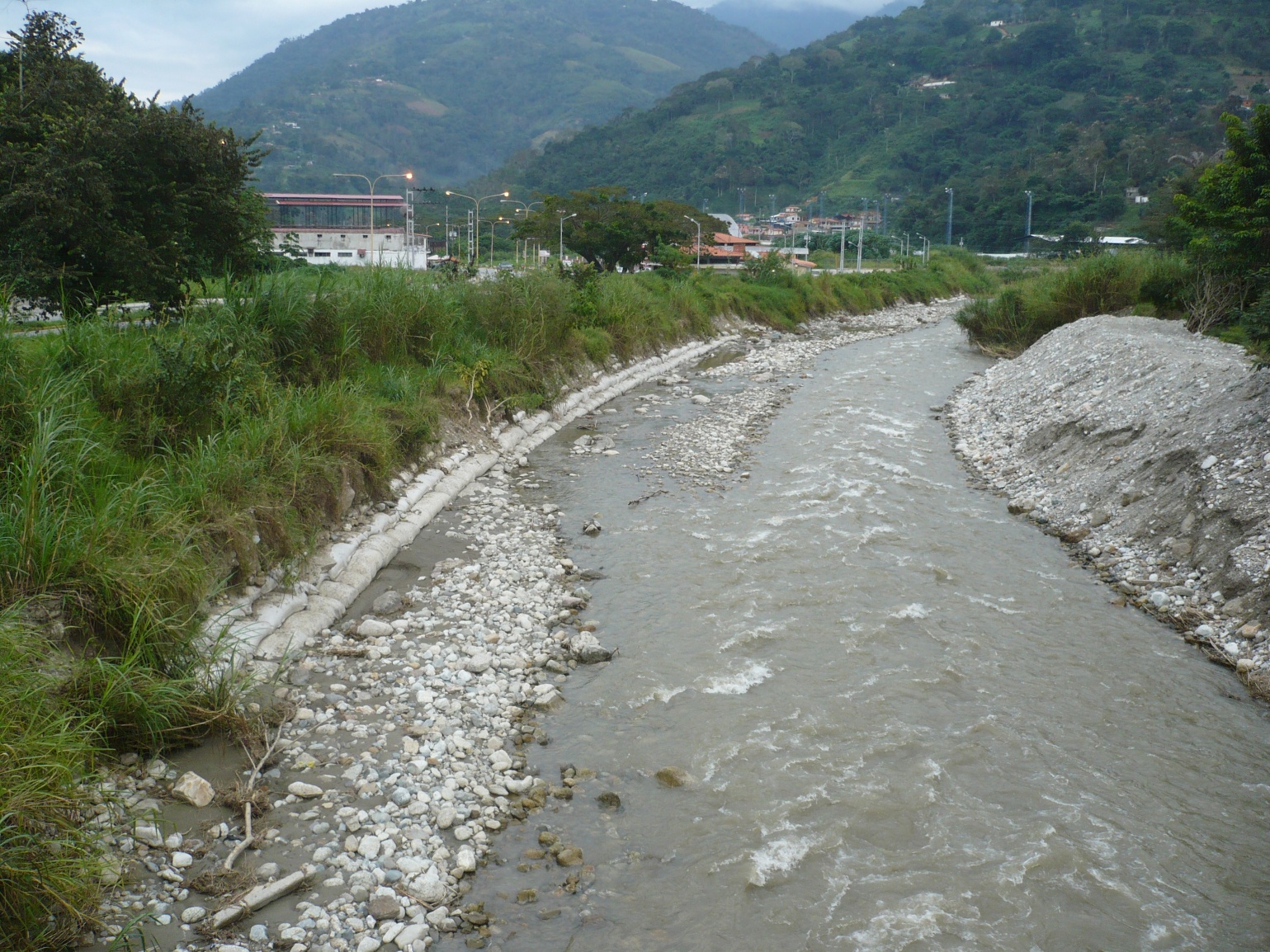 Muro longitudinal de bolsacreto en el río Mocotíes. Fotografía tomada por A. Moreno, 2012
MUROS LONGITUDINALES
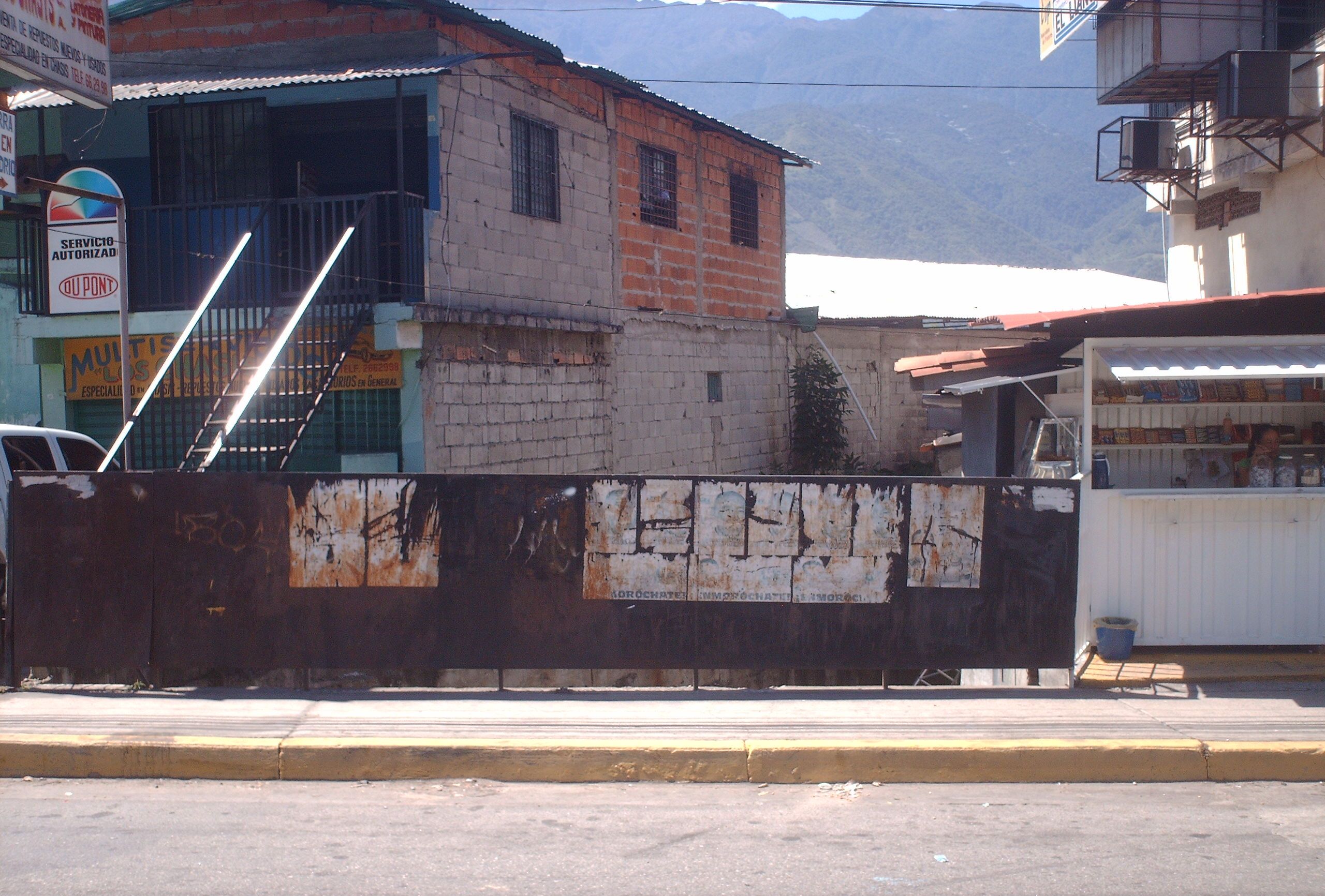 Embaulamiento de la quebrada La Resbalosa. Fotografía tomada por A. Moreno, 2011
MUROS LONGITUDINALES
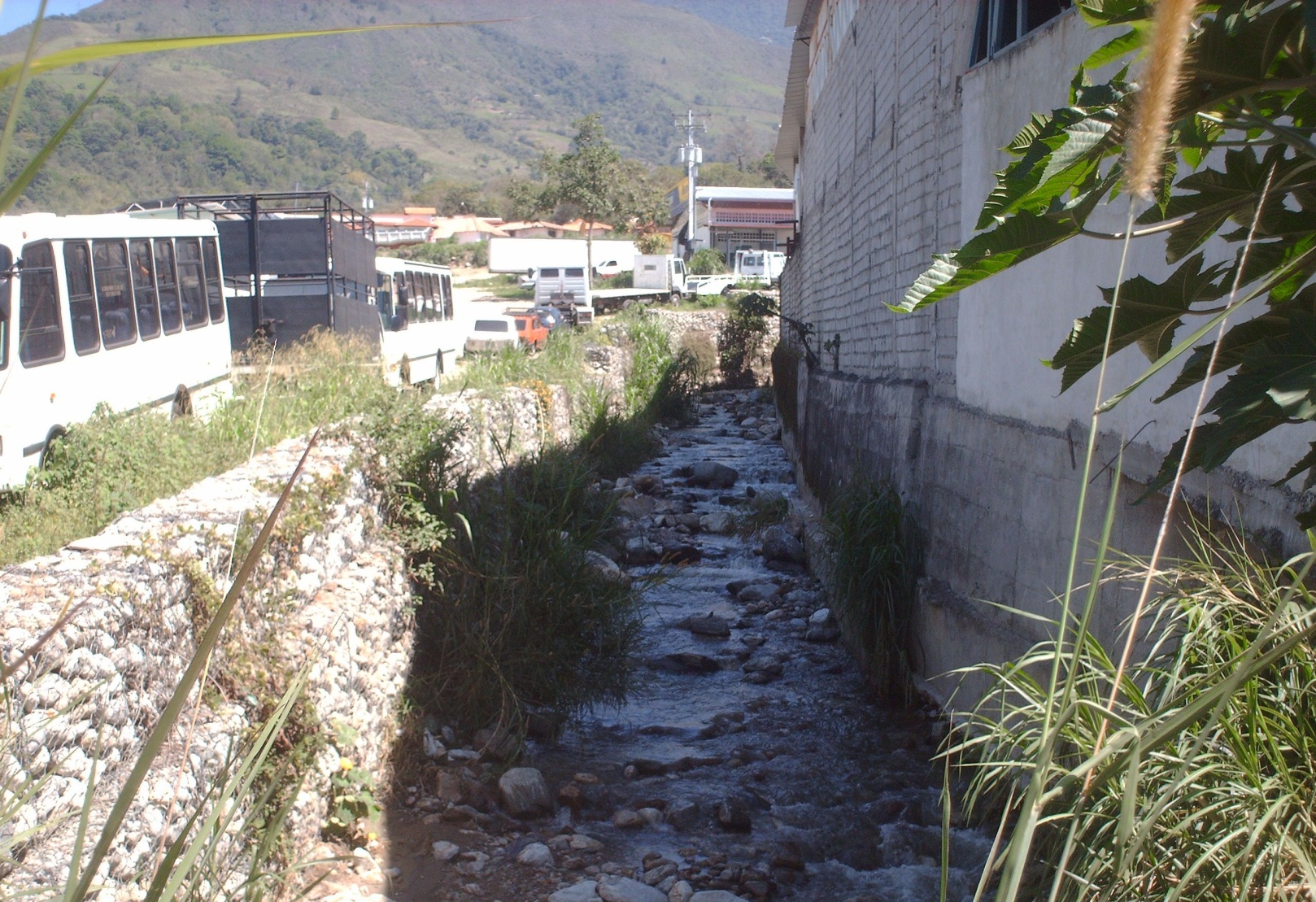 Muro longitudinal de gaviones, quebrada La Resbalosa. Fotografía tomada por A. Moreno, 2011
MUROS LONGITUDINALES
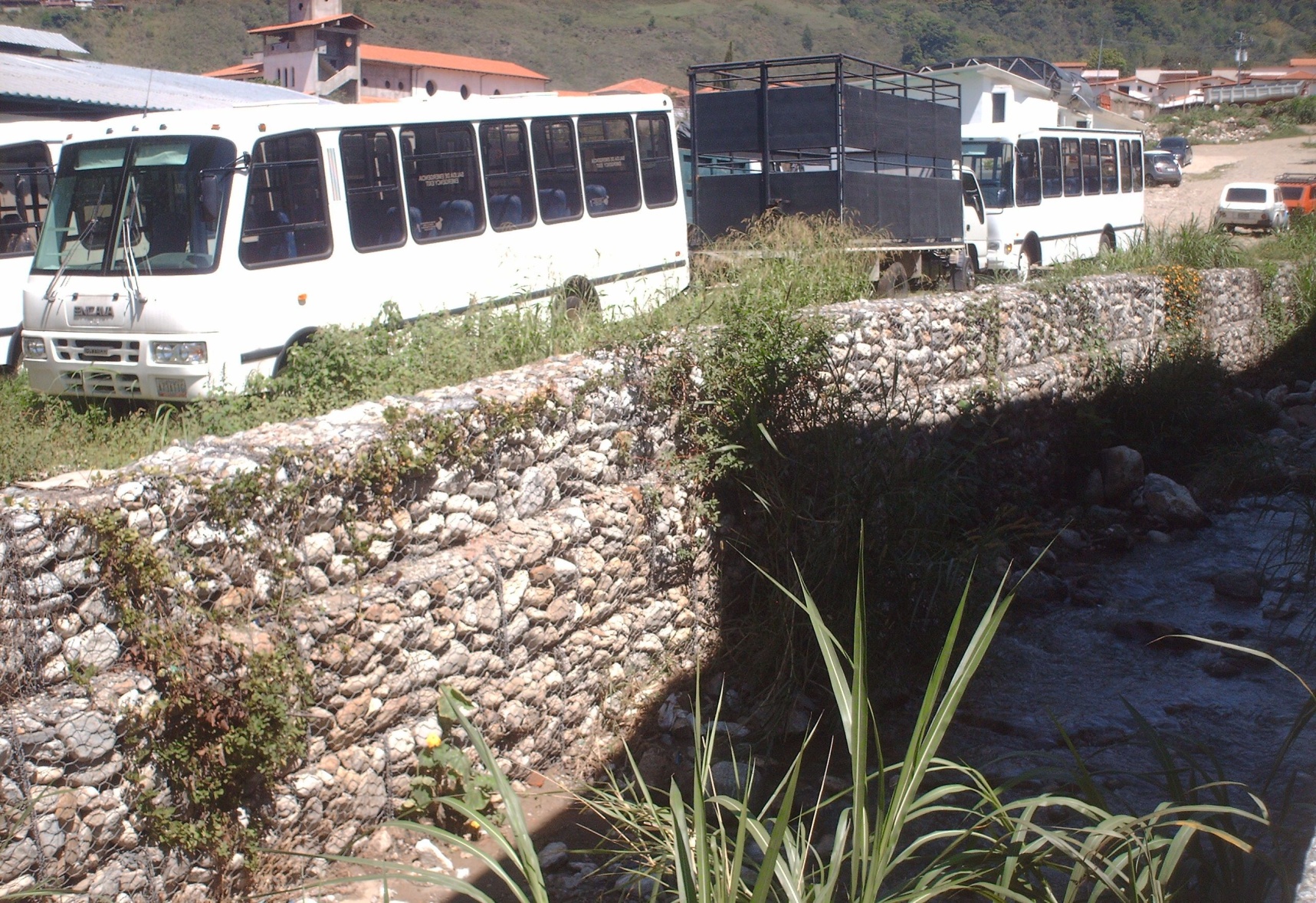 Muro longitudinal de gaviones, quebrada La Resbalosa. Fotografía tomada por A. Moreno, 2011
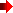 ¿CUÁNDO USAR MUROS LONGITUDINALES?
En zonas donde se pretenda proteger las márgenes del río  
 En curvas con pequeños radios (menores de 2.5 veces el ancho estable)
MATERIALES
Enrocado
 Concreto
 Gaviones
 Suelo - cemento
MATERIALES
Enrocado
 Concreto
 Gaviones
 Suelo - cemento
ENROCADO
El muro de enrocado está formado por la agrupación de elementos pétreos naturales, siendo estructuras permeables y de poca resistencia.
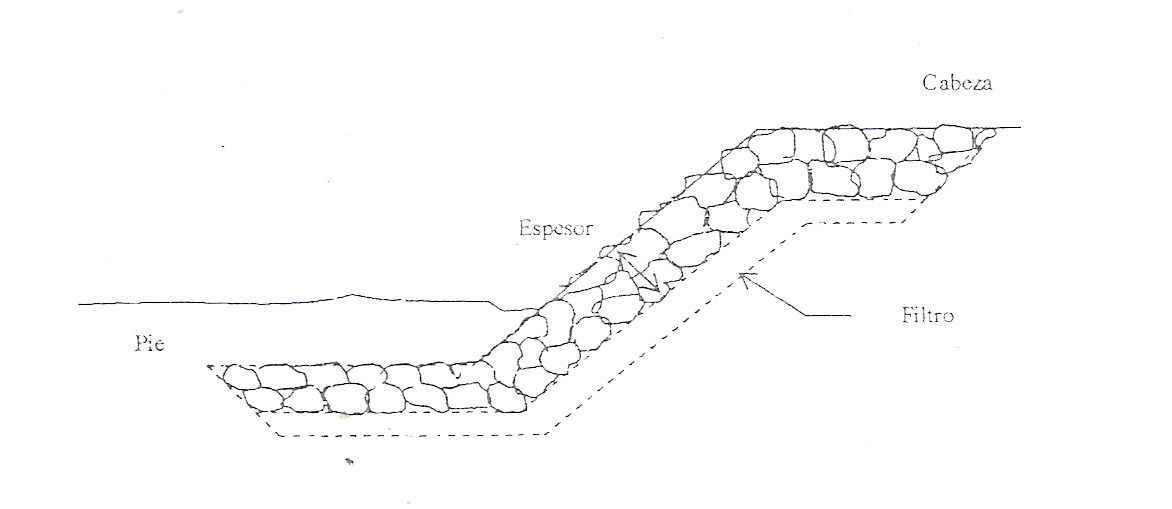 DISEÑO DEL ENROCADO
El tamaño mínimo de los elementos a utilizar en el enrocado debe ser:
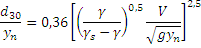 Donde: 
d30: Diámetro mínimo que deja pasar el 30% del material(m)
yn: Profundidad normal (m)
V: Velocidad media del flujo (m/s)
s, : Peso específico del sedimento y del agua (Kg/m3)
DISEÑO DEL ENROCADO
El espesor mínimo del enrocado debe estar entre 1,5 a 2 veces el d30
VENTAJAS DEL ENROCADO
Según Hattinger (1979):

 Construcción sencilla
 Corto tiempo
 Económico
 Flexible
 Mantenimiento sencillo
GAVIONES
“Las estructuras de gaviones se forman por elementos metálicos hechos con malla hexagonal de doble torsión, llenados con piedras u otro material similar”  (Aceves y Audefroy,  2007)
GAVIONES
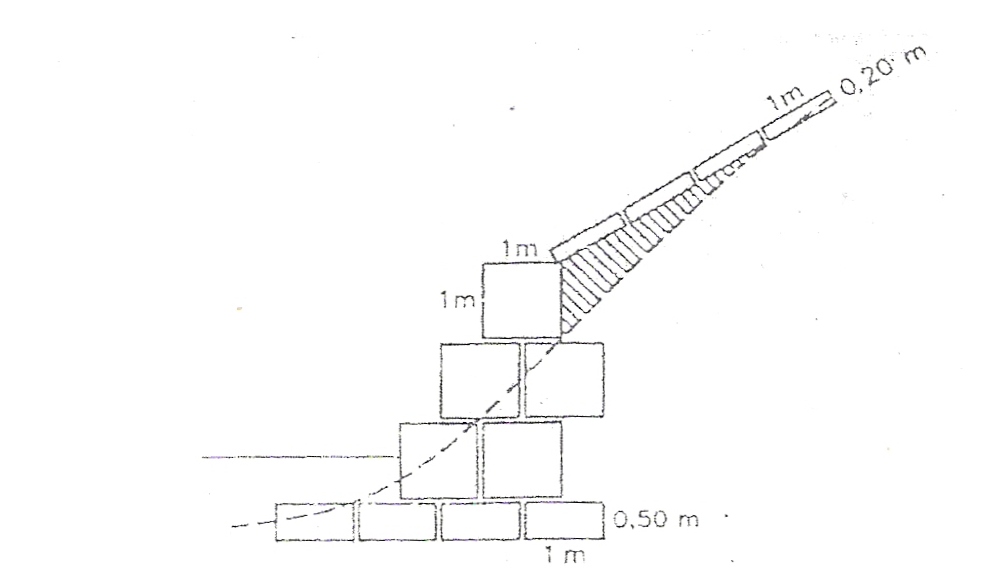 Colocación de las cestas del Gavión
DISEÑO DE GAVIONES
El peso específico del gavión es:
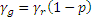 Donde: 
g, r: Peso específico del gavión y de la roca respectivamente (Kg/m3)
p: Porosidad del gavión (%)
VENTAJAS DE GAVIONES
Según González de Vallejo, et al. (2002) los muros de gaviones:

 Son flexibles
 Son permeables
 Son construidos con fragmentos rocosos
GAVIONES
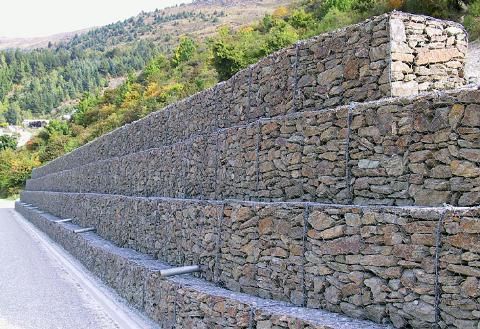 Gavión utilizado como muro de contención
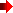 GAVIONES
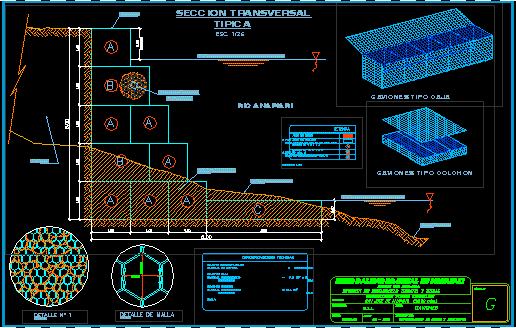 Gavión utilizado como defensa de márgenes
PROTECCIÓN CONTRA SOCAVACIÓN LOCAL
Recubrimiento colocado a una cota inferior a la posible erosión
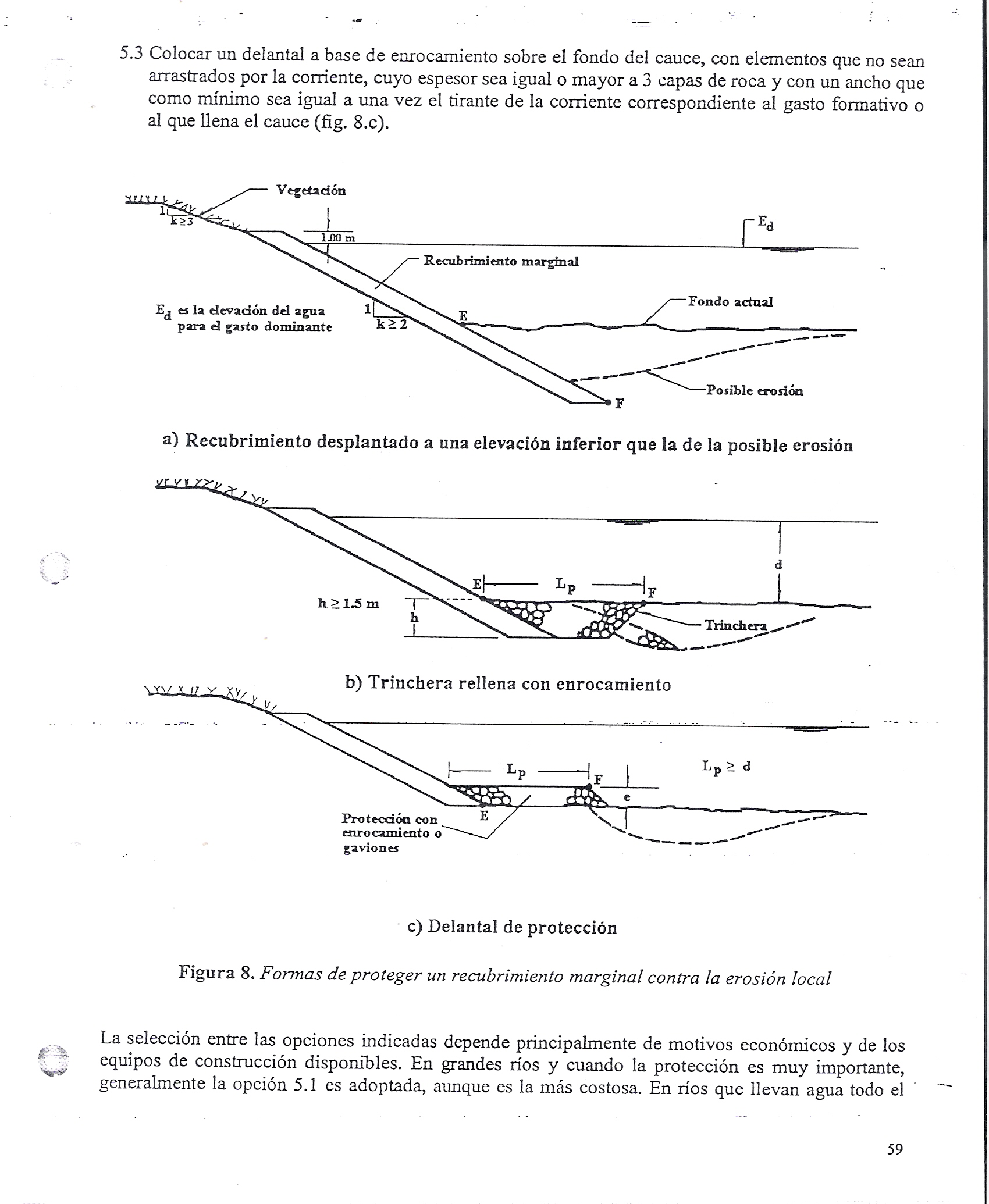 Fuente: Mejía y Lara, 1998. Manual de Diseño de Obras Fluviales
PROTECCIÓN CONTRA SOCAVACIÓN LOCAL
Trinchera rellena con enrocamiento
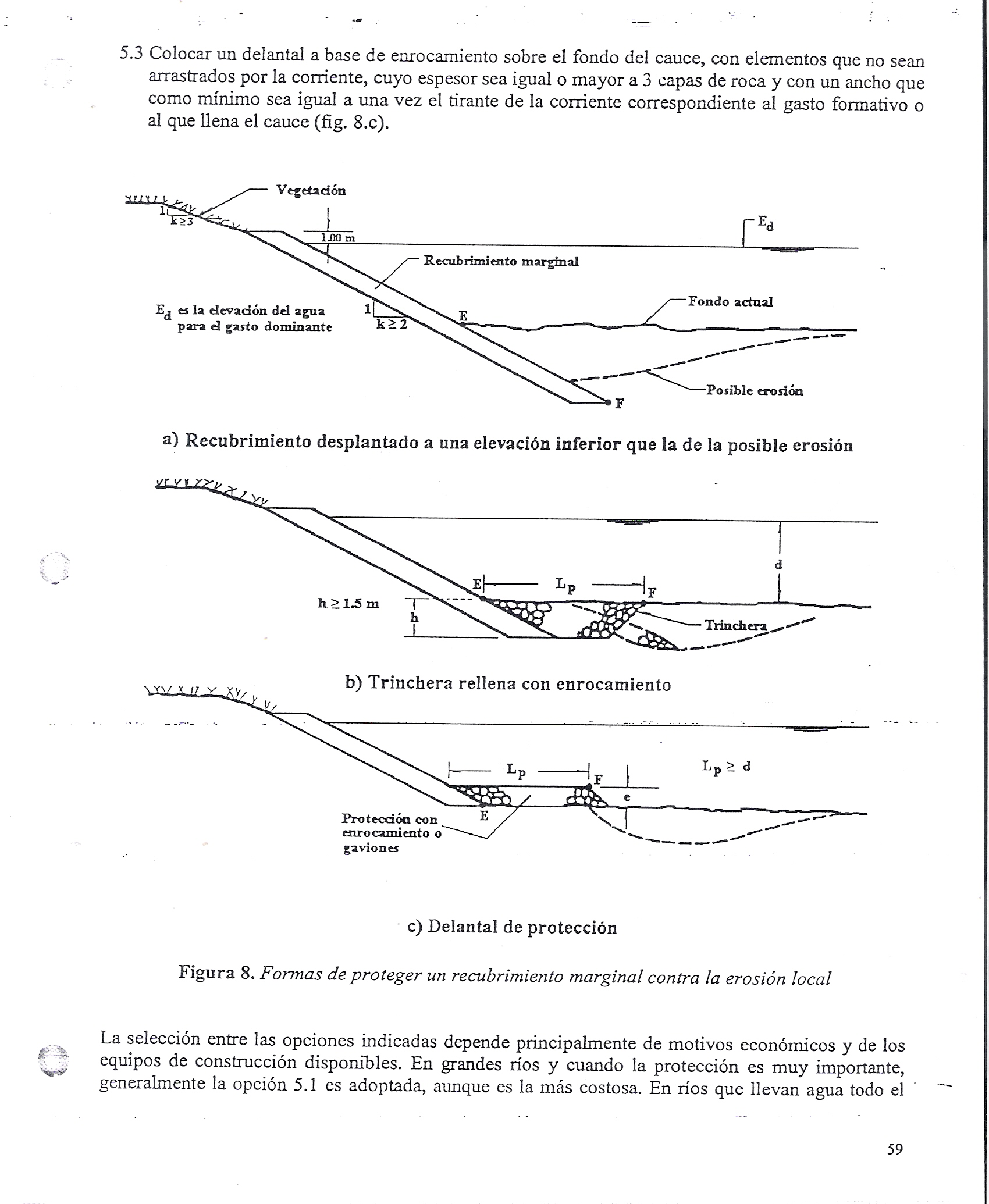 Fuente: Mejía y Lara, 1998. Manual de Diseño de Obras Fluviales
PROTECCIÓN CONTRA SOCAVACIÓN LOCAL
Delantal de protección
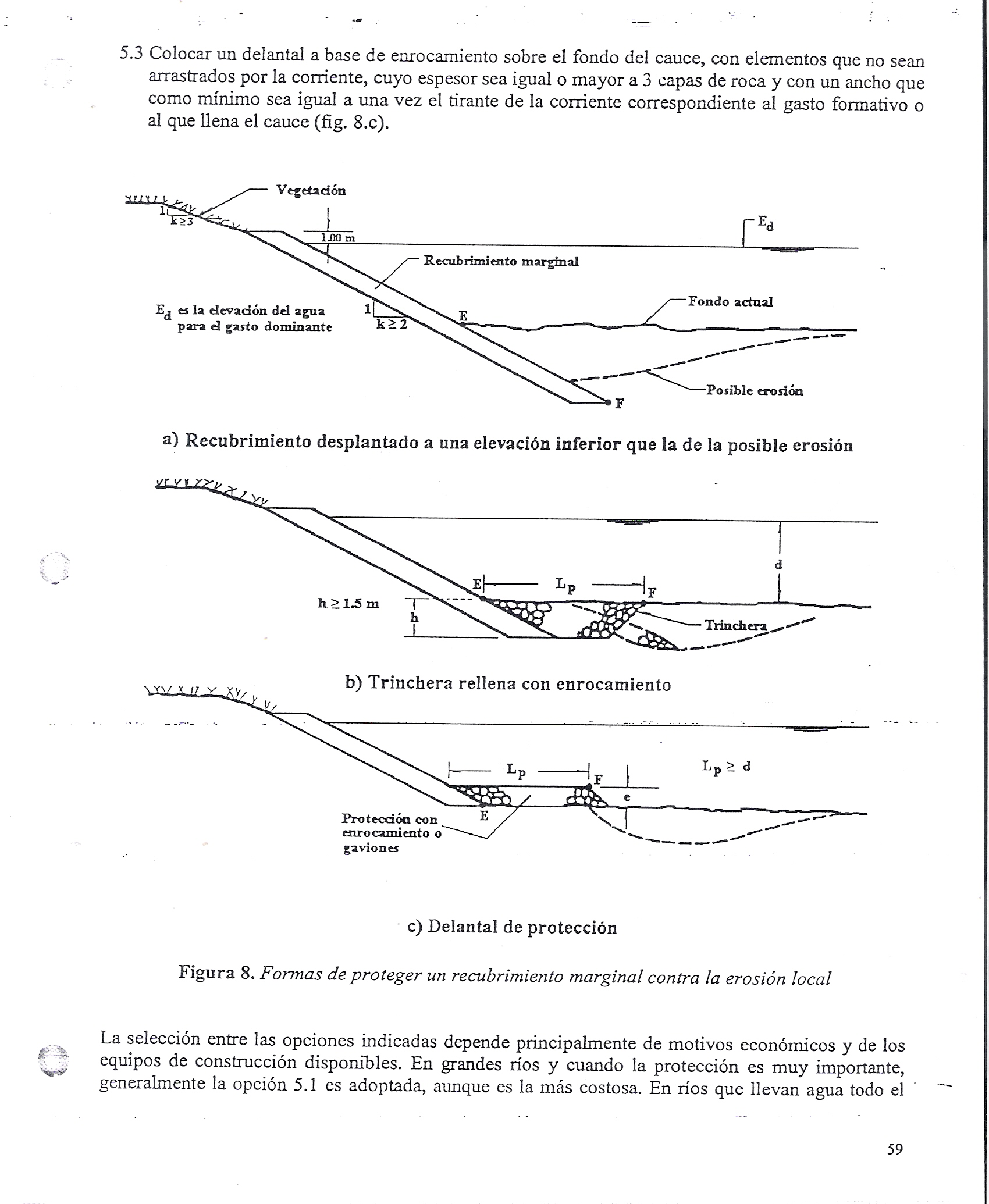 Fuente: Mejía y Lara, 1998. Manual de Diseño de Obras Fluviales
CORTE DE MEANDROS
“Algunos de los problemas que mueven a la necesidad de encauzar provienen de las curvas de los ríos. (…) Los ríos de gran sinuosidad tienen mayor longitud (…) Las curvas significan también una resistencia al flujo (…) el ataque en las curvas puede causar erosión en las márgenes” (Martín, 2003, p. 104)
CONSECUENCIAS DEL CORTE DE MEANDROS
Si las orillas están desprotegidas, el río tenderá a volver a su pendiente original formando meandros nuevamente.
Si las orillas están protegidas, el río buscará su pendiente original erosionando el fondo aguas arriba del tramo rectificado.
DIMENSIONES DEL CAUCE PILOTO
Condiciones que deben cumplirse:
La velocidad del agua en el cauce piloto debe ser capaz de incrementar la sección transversal
El diseño del cauce piloto se hará para el caudal formativo
El tirante en el cauce piloto debe ser igual a la profundidad en el meandro
DISEÑO DEL CAUCE PILOTO
1) Calcular: 
=(1/L)1/2
2) Estimar la velocidad mínima que debe llevar el cauce piloto como:
Vmin = 3Vmaxima no erosiobable
3) Hallar V1:
V1= Vc/Vr
4) Definir el ancho del cauce piloto, b, como el mayor de los siguientes valores:
b = 0,10B 	ó 	b = 1,25H 
5) Calcular 
=(2rr)/b
C = (1+)2/3
DISEÑO DEL CAUCE PILOTO
6) Recalcular V1 como:
V1 = 1/C
7) Comparar con V1 del paso 3, si V1 del paso 6 es mayor, seguir con el paso 8. Si en cambio, V1 del paso 6 es menor, aumentar el ancho b y repetir el procedimiento, desde el paso 4.
8) Calcular A1, A2, V2 y Q2:
A1 = (b·rr)/Ar
A2 = (1-A1/C)3/5
V2 = Vm/Vr
Q2 = A2·V2
9) Definir las características del meandro luego del corte:
Am = A2·Ar
Vm = V2·Vr
Qm = Q2·Qr
REFERENCIAS CITADAS
Aceves, H. y Audefroy, J. 2007. Sistemas constructivos  contra desastres. Trillas, S. A. México, D.F. 

Arocha,  A. 1998.  Introducción a la Hidráulica fluvial. Universidad Nacional de Ingeniería. Perú.

Flórez, I., y Aguirre J. 2006. Hidráulica Fluvial. Universidad de Los Andes. Facultad de Ingeniería. Escuela de Ingeniería Civil. Mérida - Venezuela. 

González de Vallejo, Ferrer, M.; Ortuño, L y Oteo, C. 2002. Ingeniería geológica. Prentice Hall. Madrid - España. 

Hattinger, H. 1979. Corrección de torrentes II. Universidad de Los Andes. Centro de Estudios Forestales de Postgrado. Mérida – Venezuela. 

Jáuregui, E. y Mora, E. 2000. Estudio hidrológico - hidráulico río Chama, sector  Las  González Mérida Edo. Mérida. 

Martín, J. 2003. Ingeniería de ríos. Alfaomega – Ediciones Universidad Politécnica de Cataluña. Barcelona - España. 

Mejía, R. y Lara, B. 1998. Manual de diseño de obras fluviales. Instituto Mexicano de Tecnología del Agua.  México.